SPORTS
Unit 7: Lesson 3
“Ph” words
Words of frequency: usually, often, sometimes, never, always…
Reading a book about basketball
What are we learning this class?
What do the letters P and H sound like together?
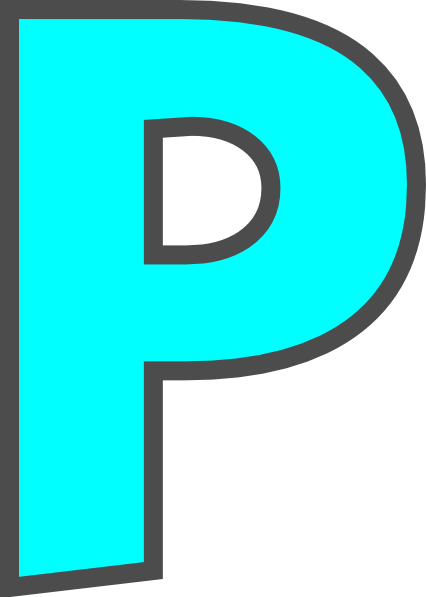 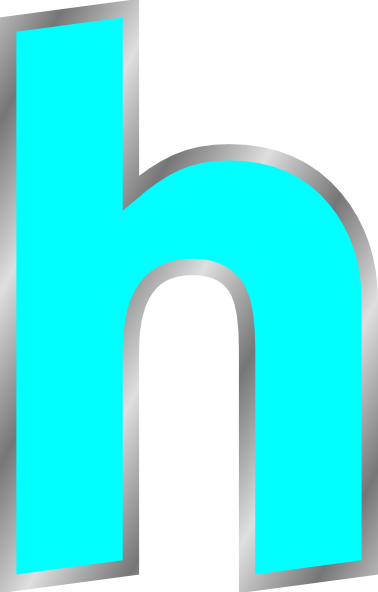 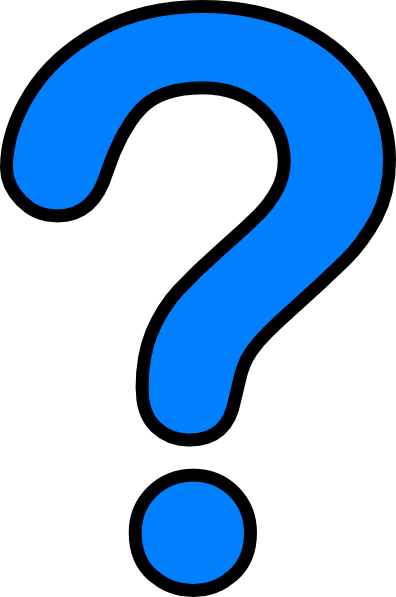 Correct! “F”!
The letters P and H make a F sound when they are together
Can you think of any words that have “ph” in them?
List as many words as you know that have “ph” in them
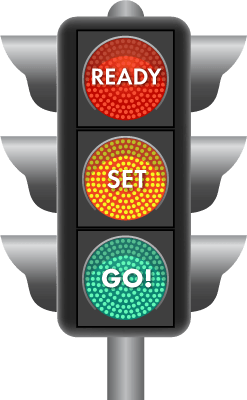 1:00
Great work! Here are some more words that have “ph” in them:
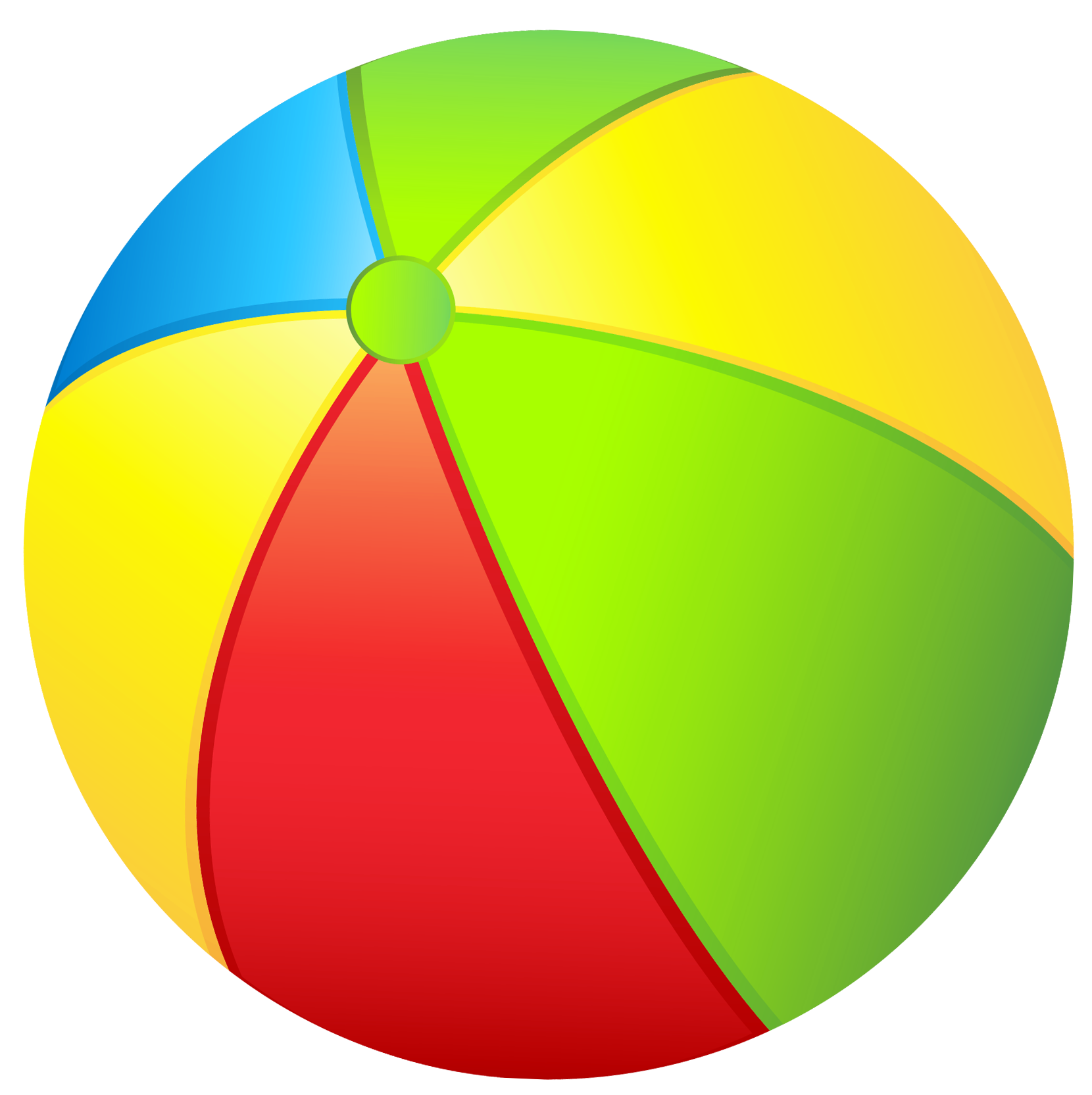 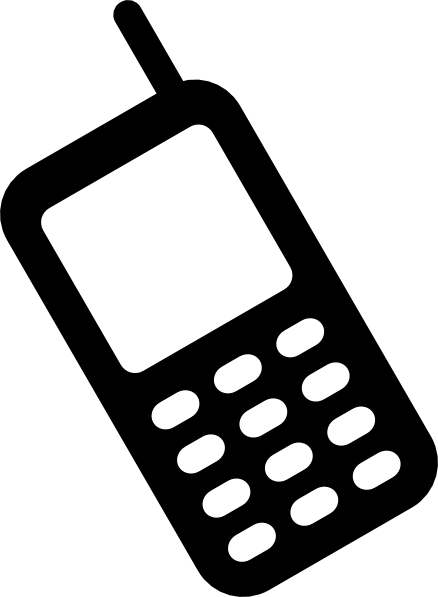 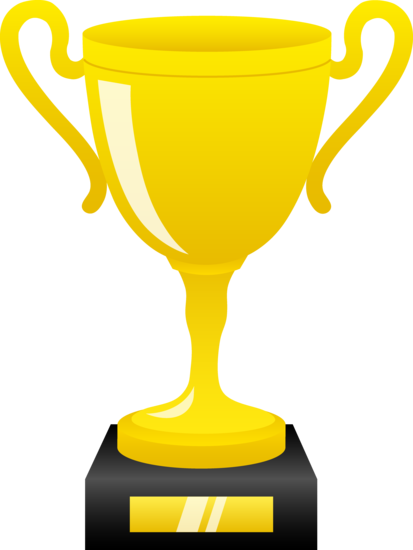 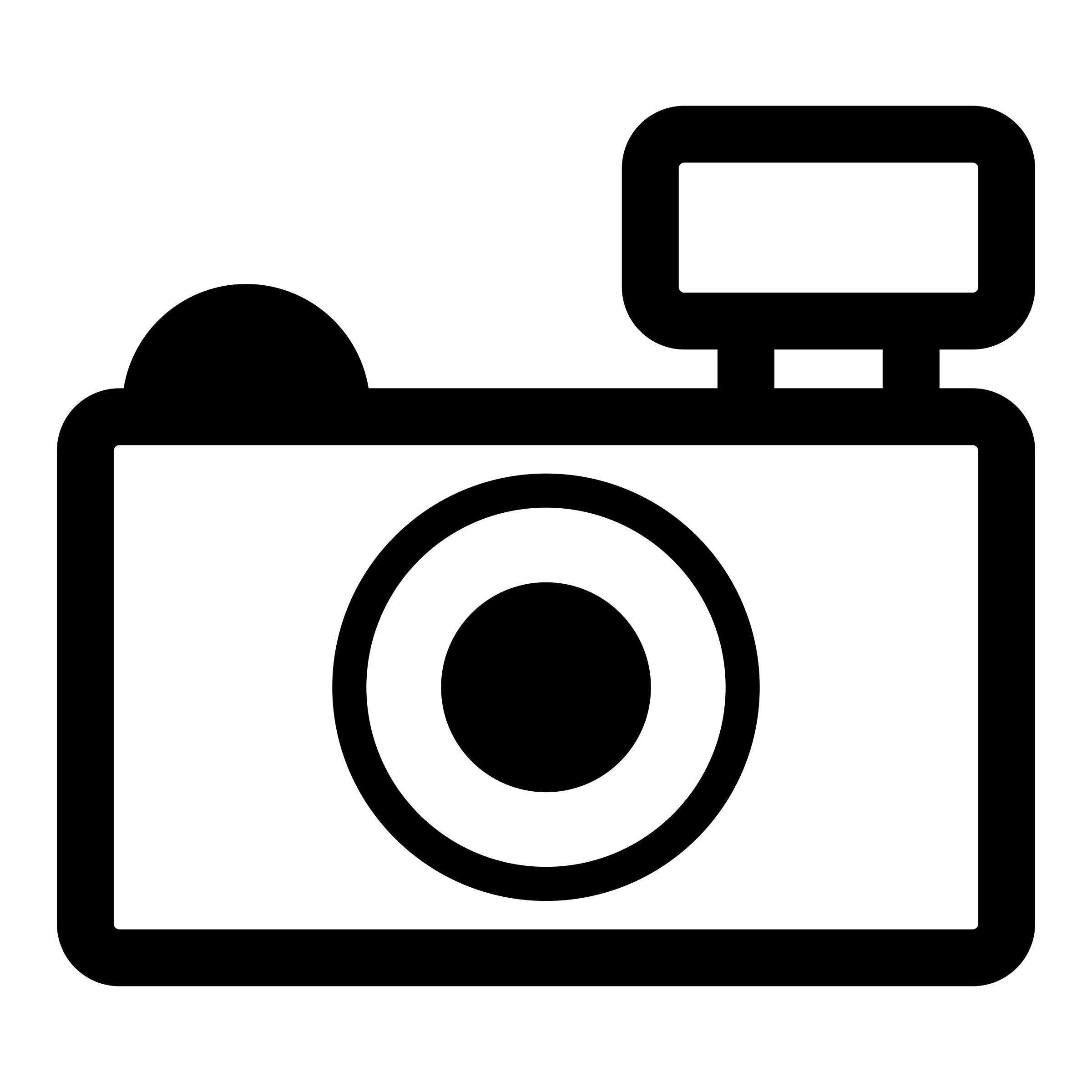 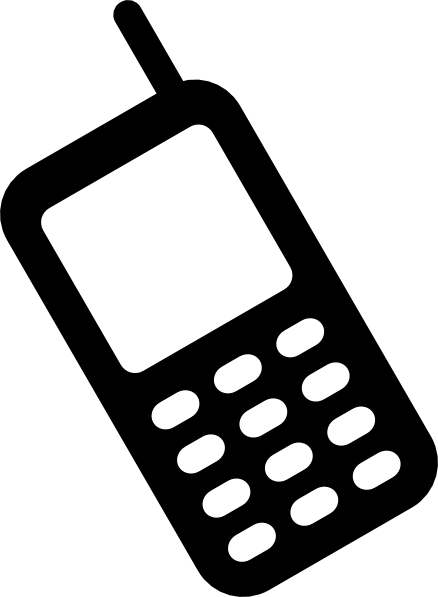 Fill in the blanks!
After I won my game, I called my mom on the _______________
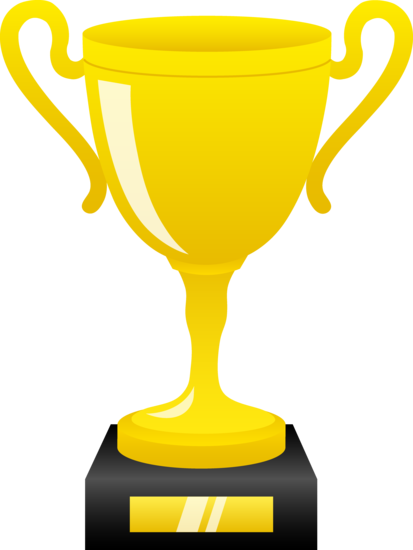 Fill in the blanks!
My team won a _____________ for winning the basketball game!
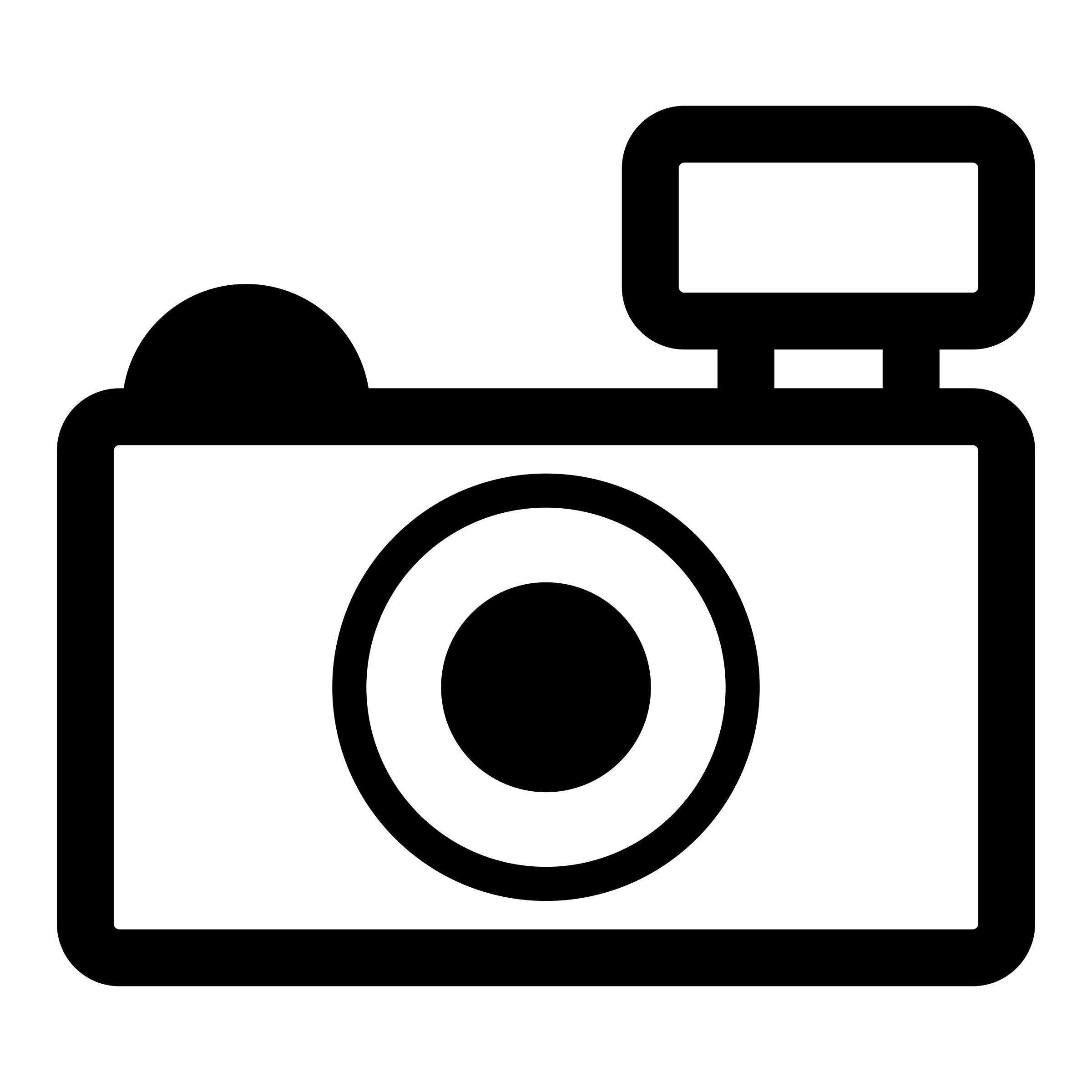 Fill in the blanks!
The photographer took a _______________ of the team after we won.
Nice work! Try to write your own sentence
Use the words
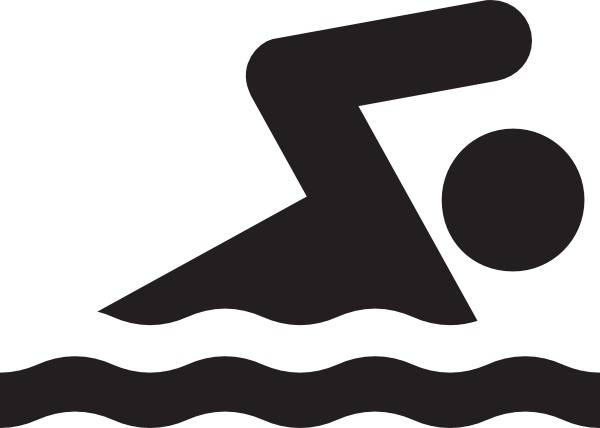 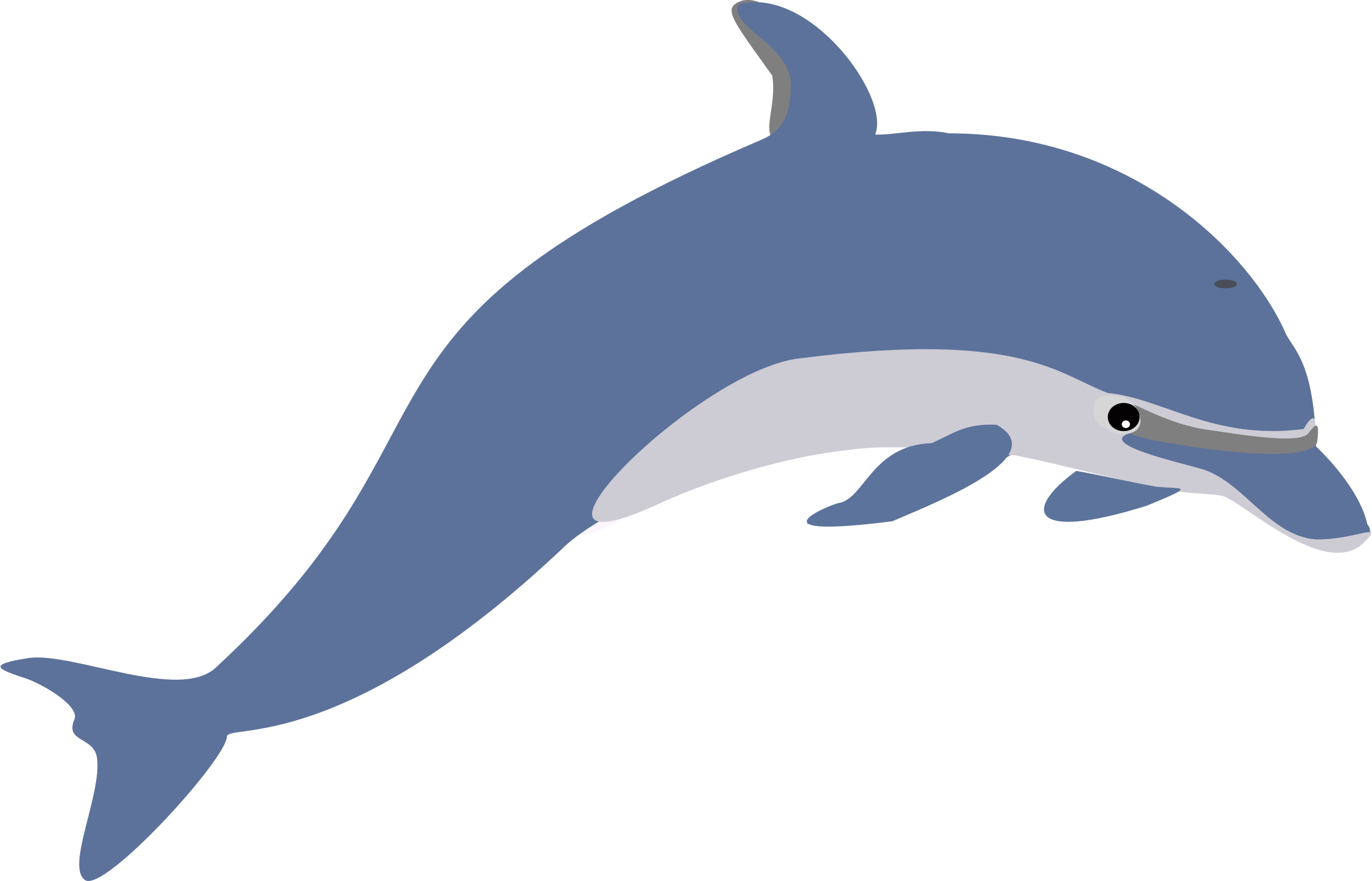 Dolphin
Swimming
One more time!
Use the words
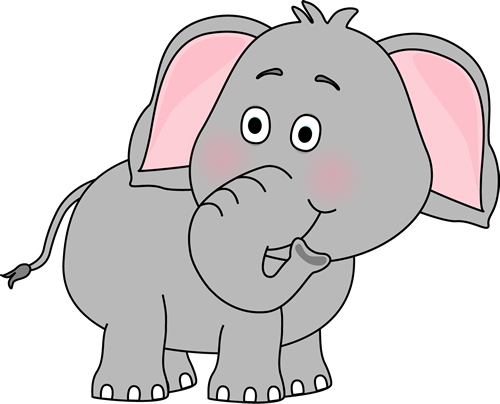 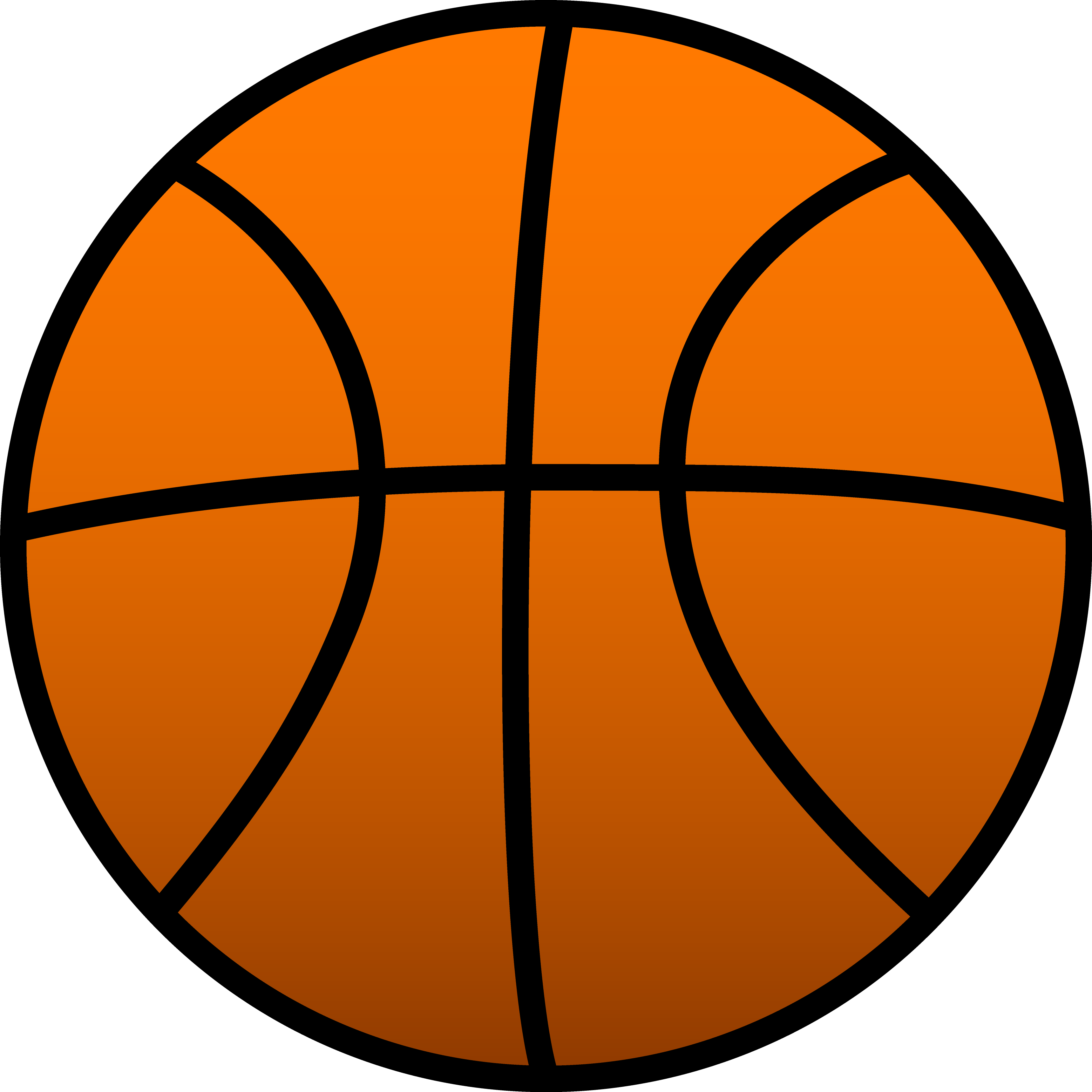 Elephant
Basketball
Great work! What is your favourite sport to play?
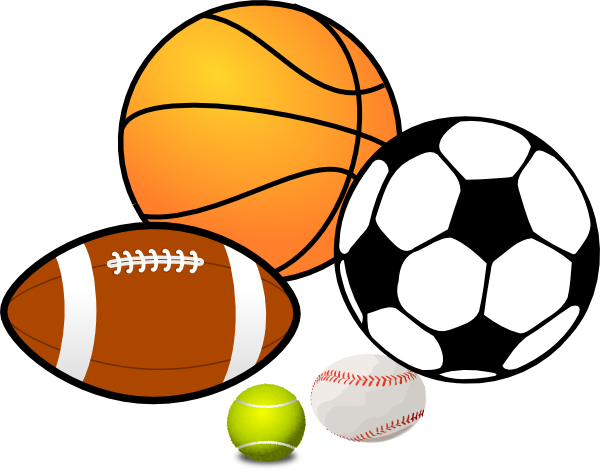 Basketball is a popular sport! Have you ever played it?
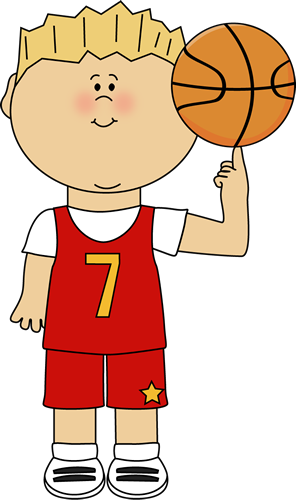 We are going to read a book about basketball!
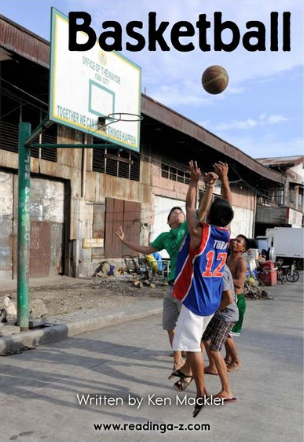 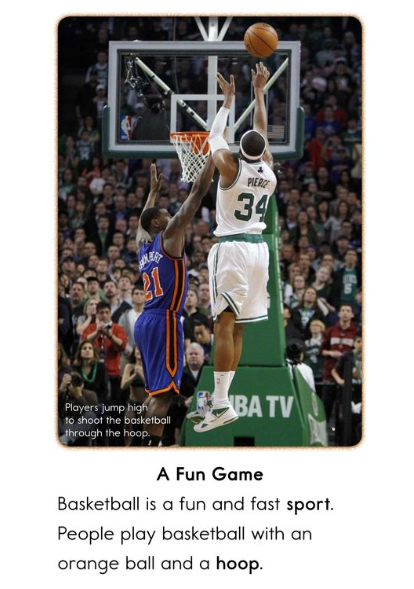 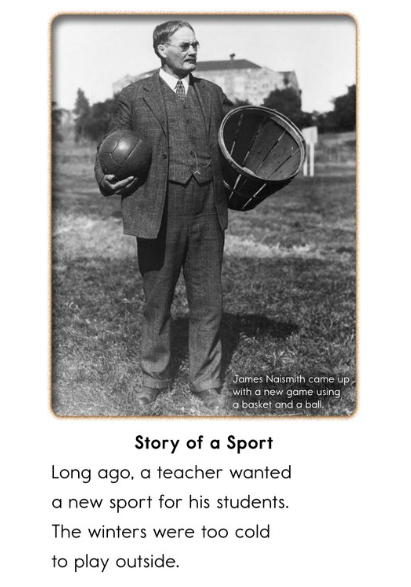 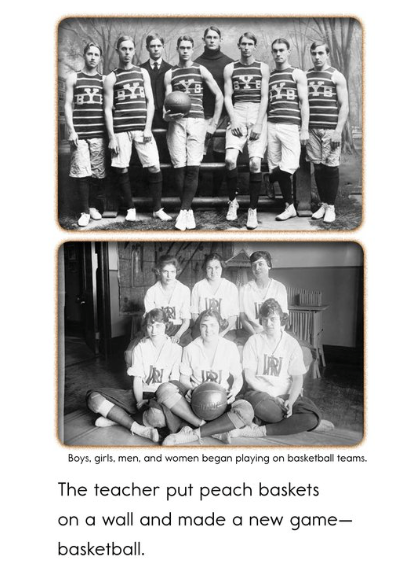 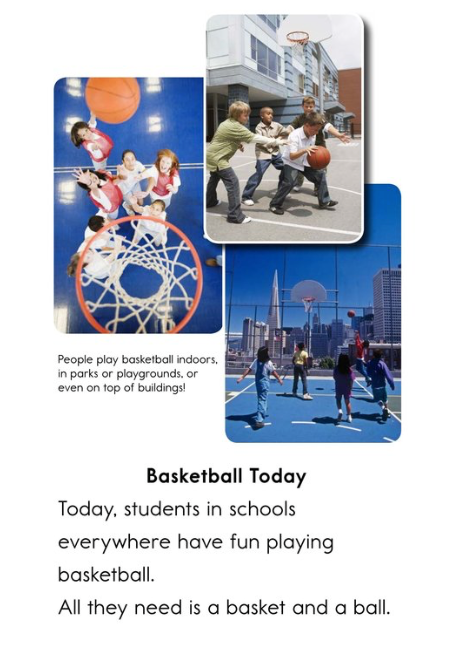 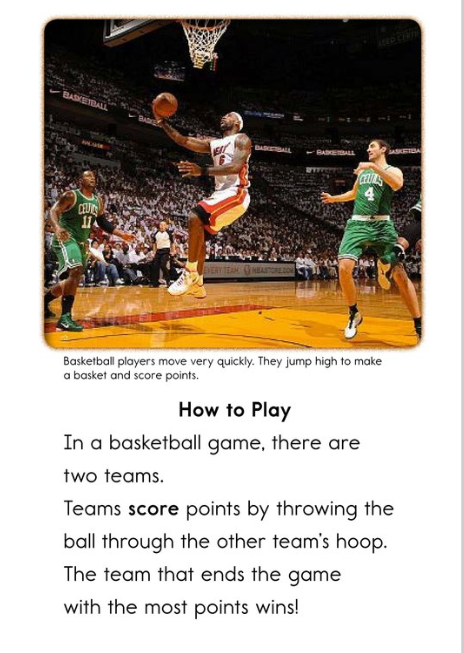 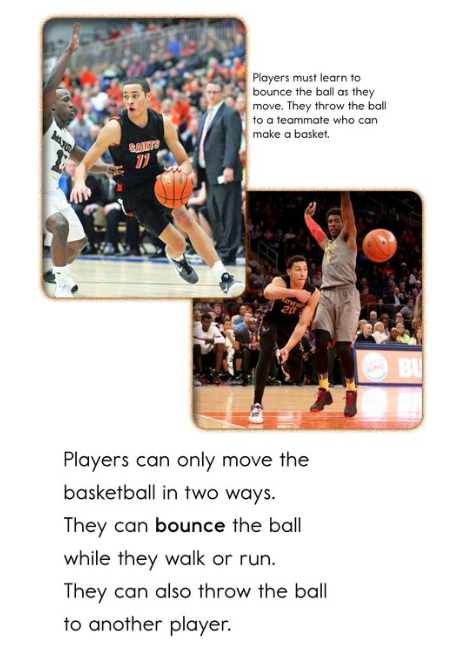 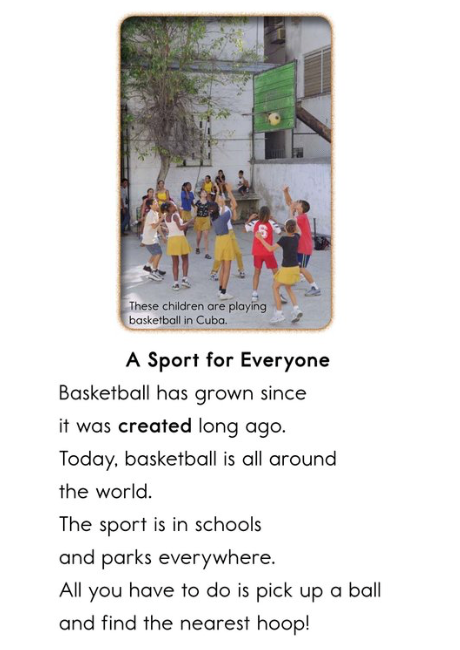 Great work! What did you learn about basketball?
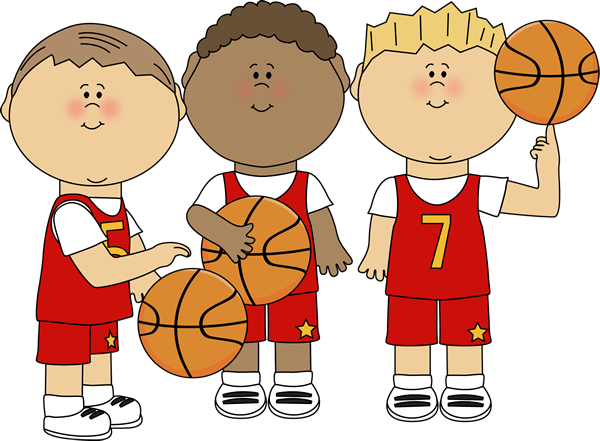 We will now look at words of frequency
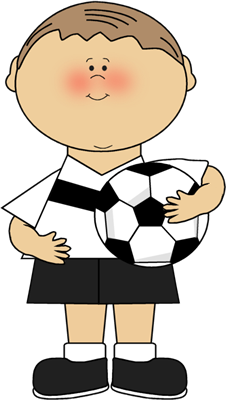 How can we use the words “usually”, “often”, “sometimes”, “never”, or “always” in a sentence?
I usually score a goal when I play soccer.
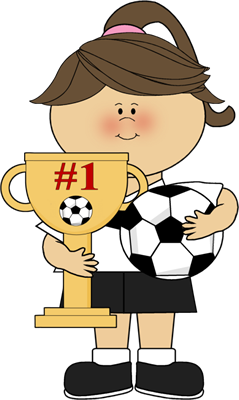 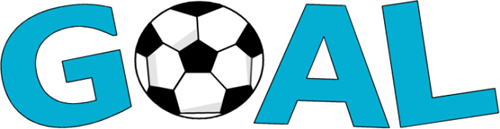 I often cheer for my teammates when they score!
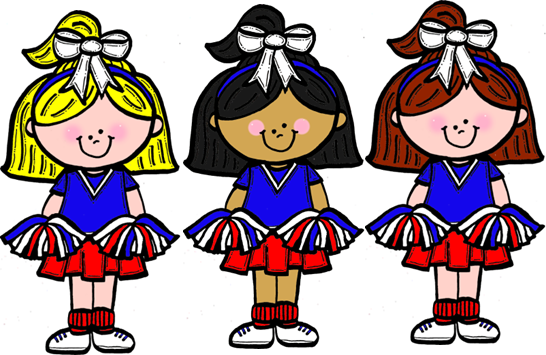 I sometimes eat a healthy meal before my basketball game.
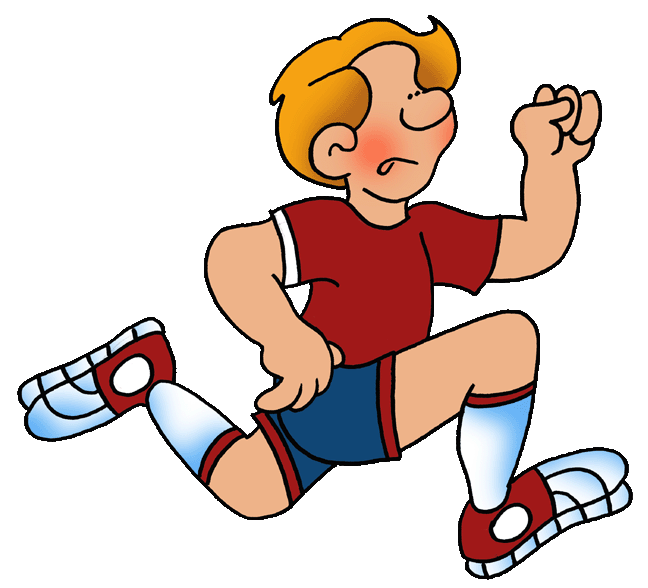 I never play tennis.
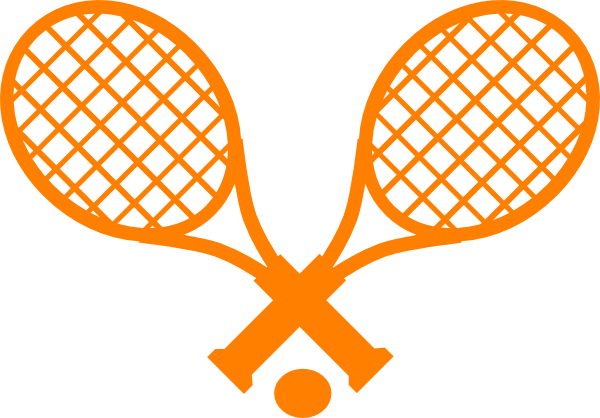 I always stretch before playing badminton.
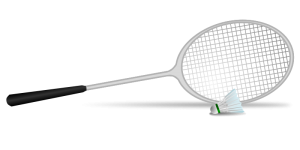 Write your own sentence using the word “never”
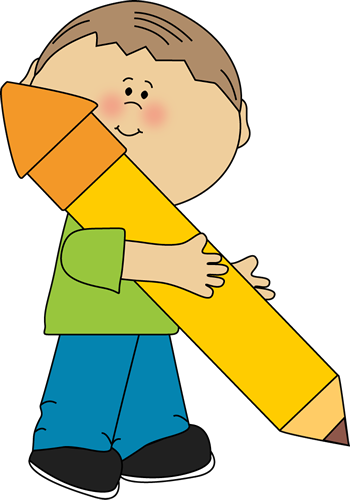 Write your own sentence using the word “sometimes”
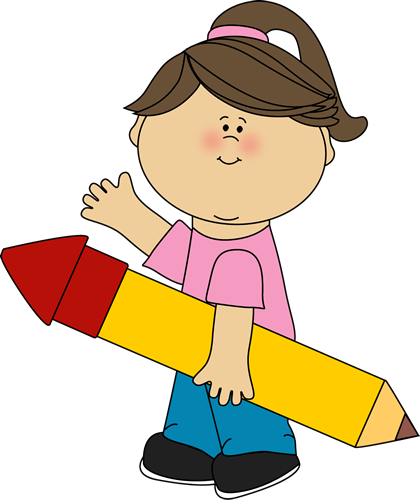 What did we learn today?
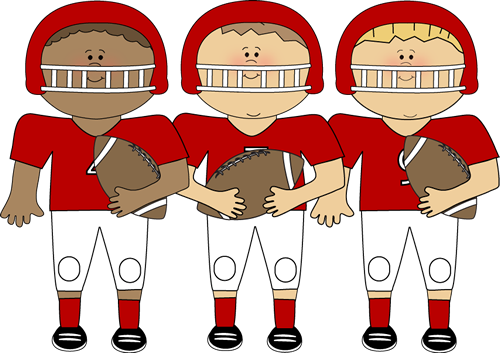 “Ph” words
Frequency Words
Reading a book about basketball
Nice work! Let’s look at the homework now
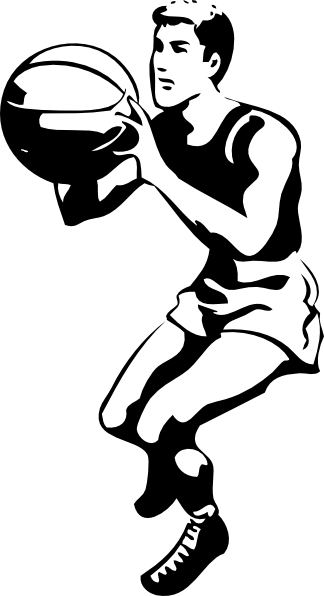 Do you have any questions?
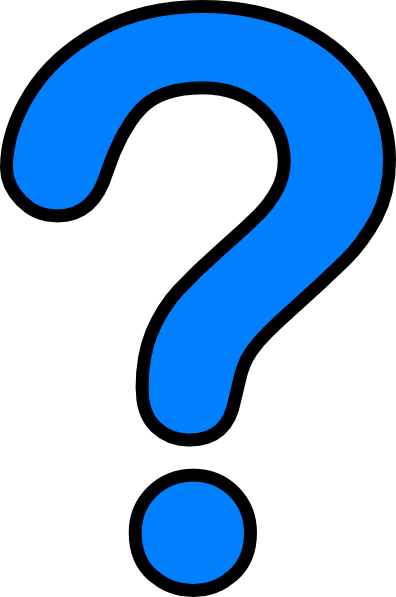